A Celebration of Theater  Exhibition
Edison State College Richard H. Rush Library
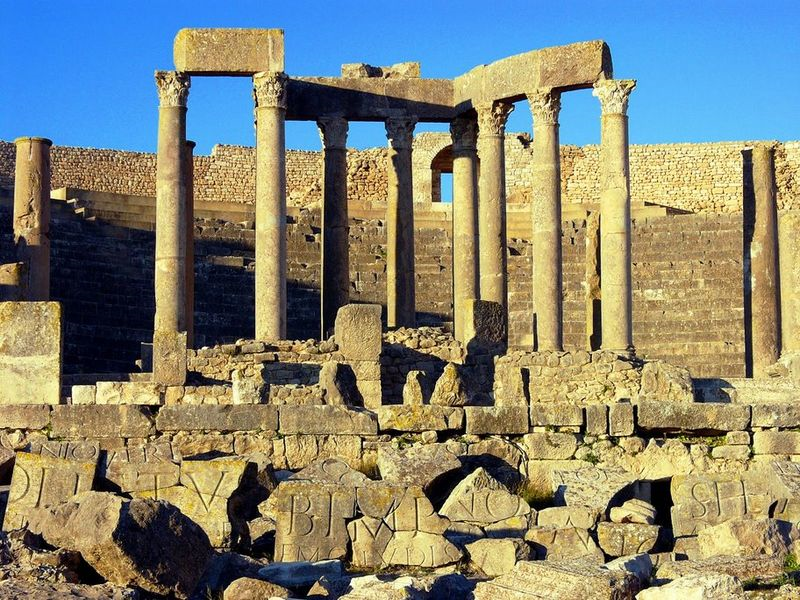 Dougga Theatre, Tunisia
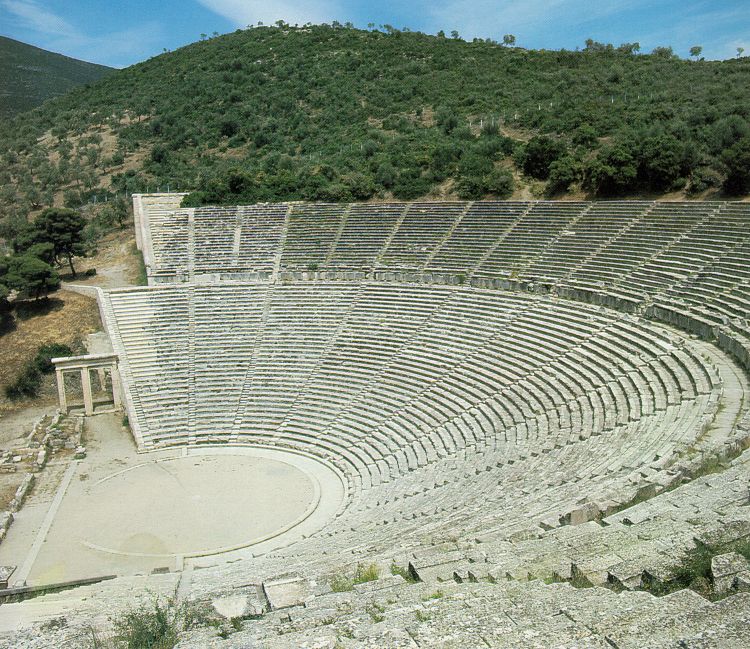 Epidaurus Theatre, Greece
[Speaker Notes: Epidaurus Theatre, Greece]
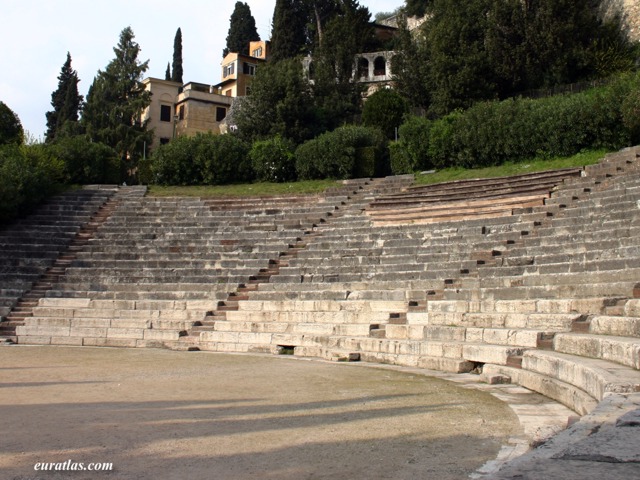 Roman Theatre, Verona, Italy
[Speaker Notes: Roman Theatre, Verona, Italy]
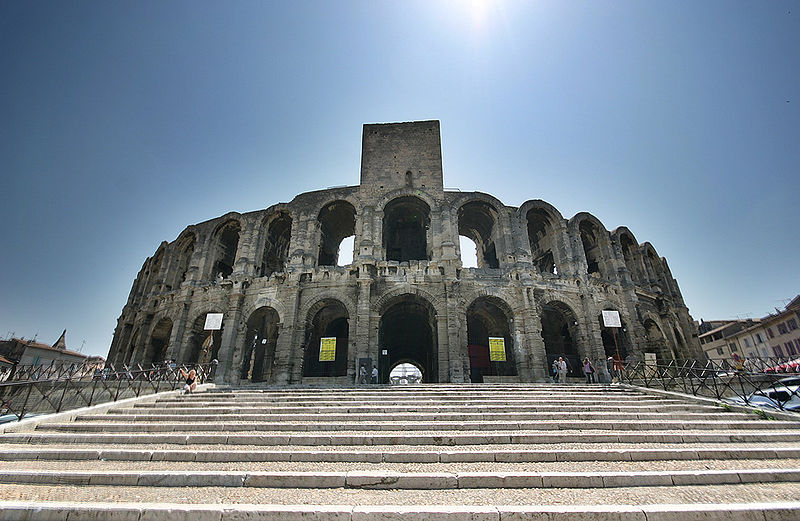 Amphitheatre, Arles, France
[Speaker Notes: Amphitheatre, Arles, France]
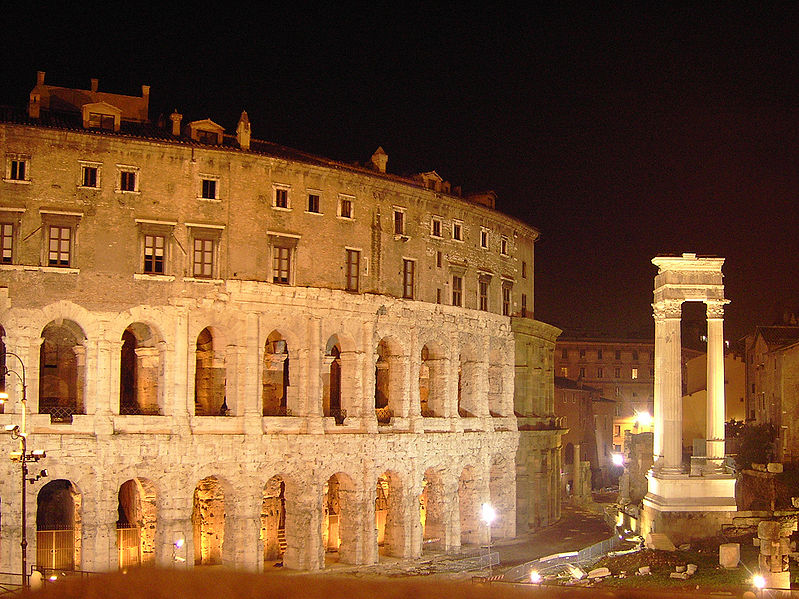 Theatre of Marcellus, Rome
[Speaker Notes: Theatre of Marcellus, Italy]
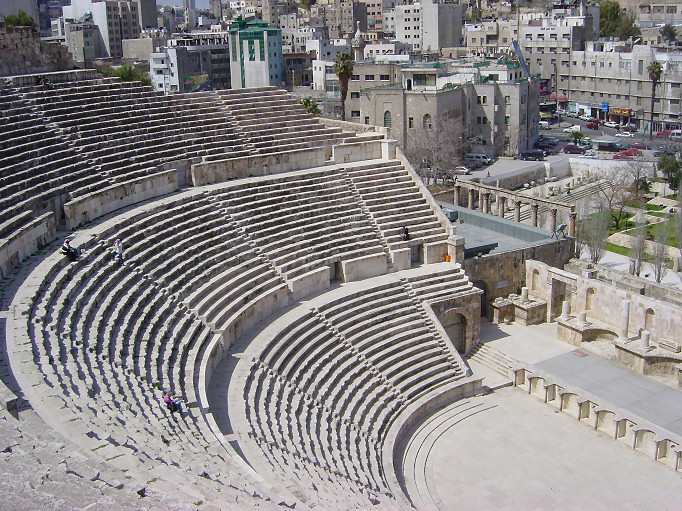 Roman Theatre, Amman, Jordan
[Speaker Notes: Roman Theatre, Amman, Jordan]
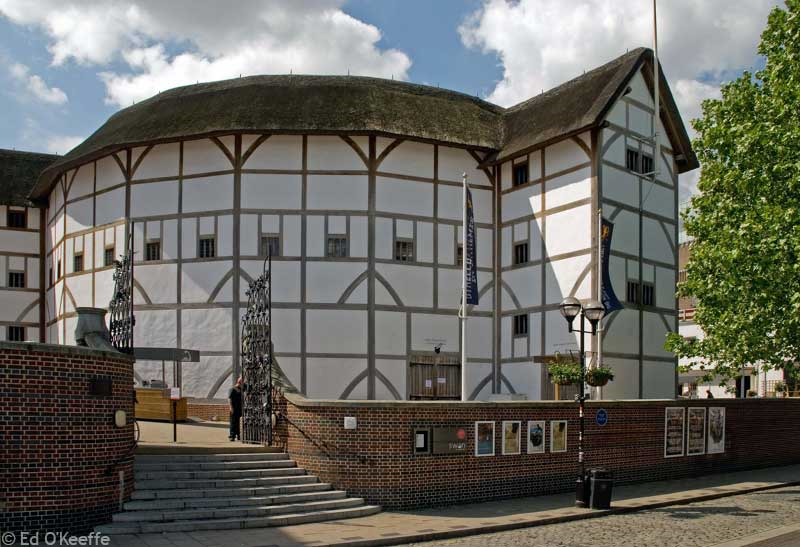 Globe Theatre, London
[Speaker Notes: Globe Theatre, London]
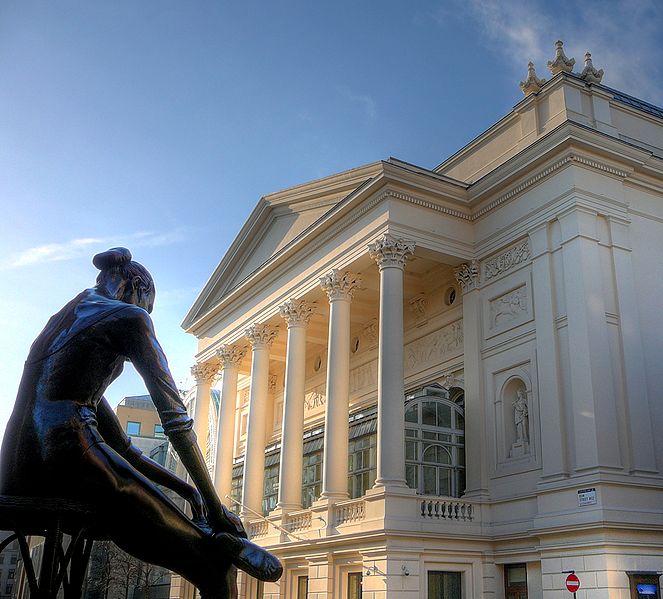 Royal Opera House, London
[Speaker Notes: Royal Opera House, London]
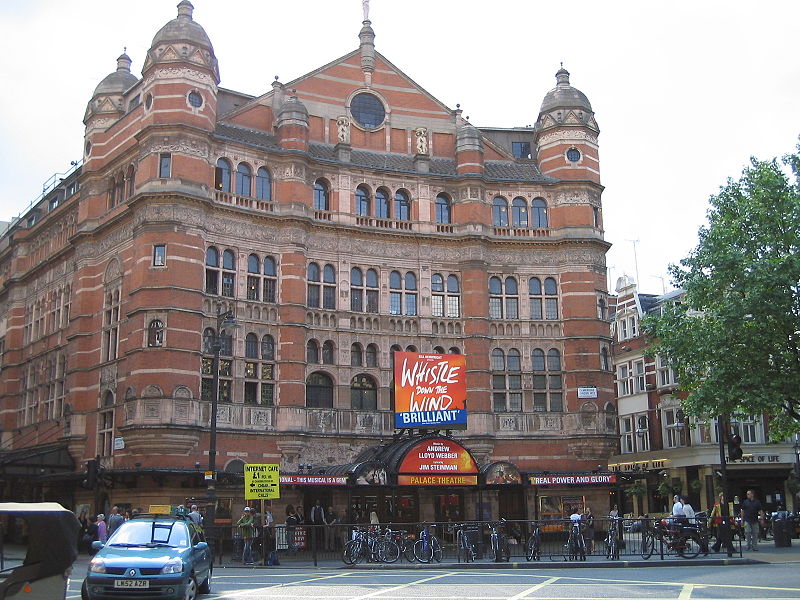 Palace Theatre, London
[Speaker Notes: Palace Theatre, London]
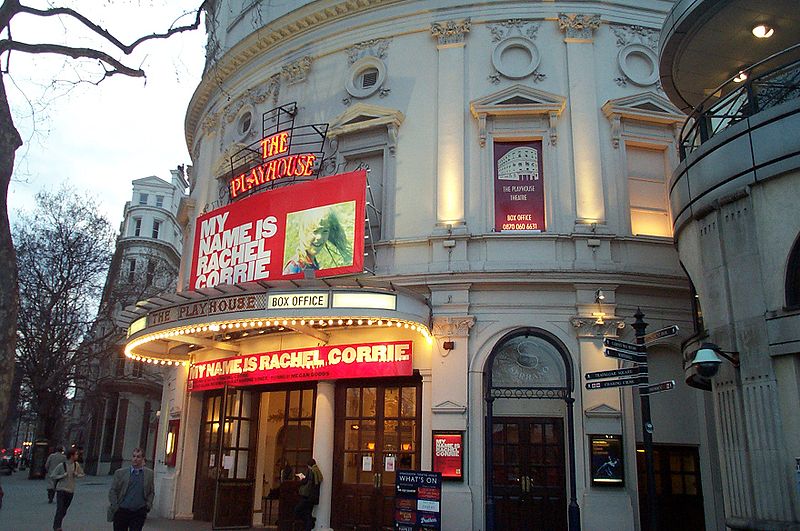 Playhouse Theatre, London
[Speaker Notes: The Playhouse Theatre, London]
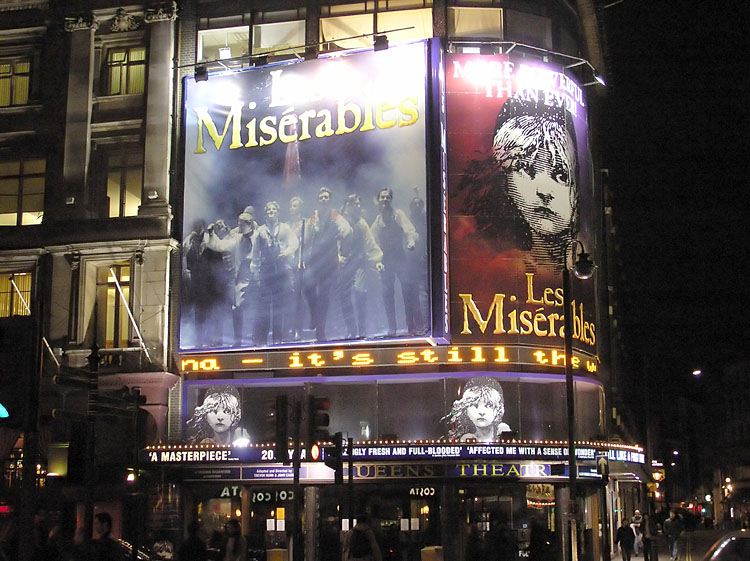 Queens Theatre, London
[Speaker Notes: Queens Theatre, London]
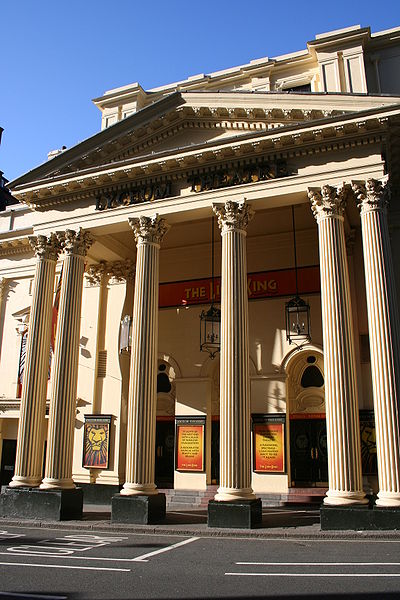 Lyceum Theatre, London
[Speaker Notes: Lyceum Theatre, London]
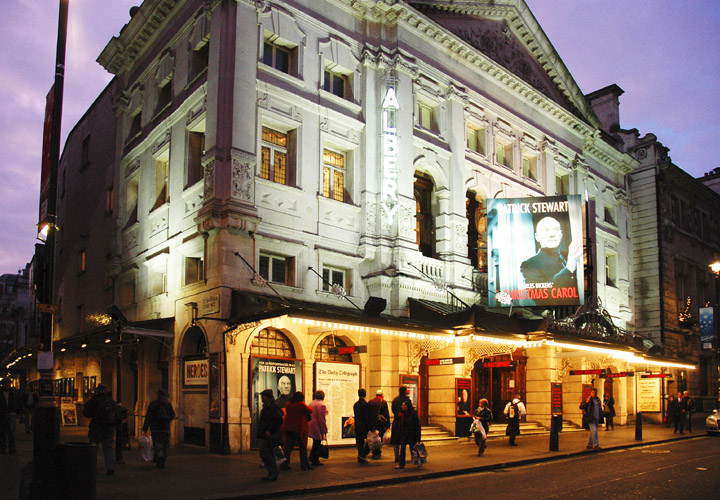 The Albery Theatre, London
[Speaker Notes: The Albery Theatre, London]
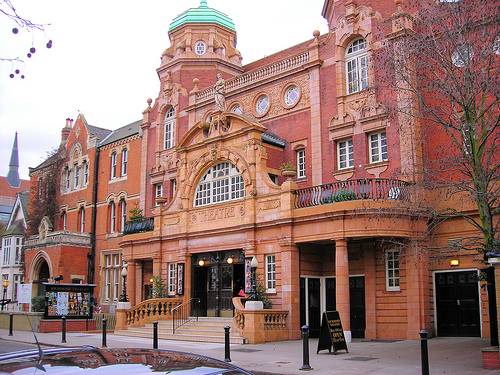 Richmond Theatre, London
[Speaker Notes: Richmond Theatre, London]
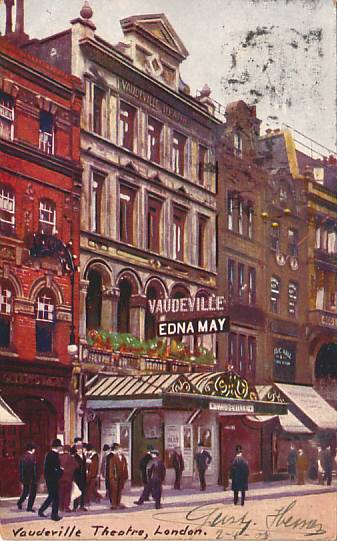 Vaudeville Theatre, London
[Speaker Notes: Vaudeville Theatre, London]
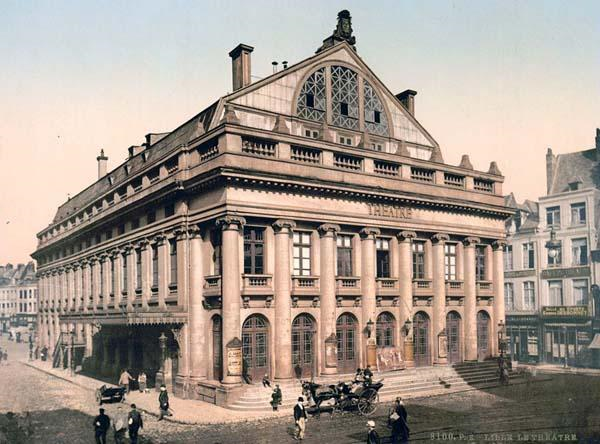 The Theatre, Lillie, France
[Speaker Notes: The theatre, Lillie, France]
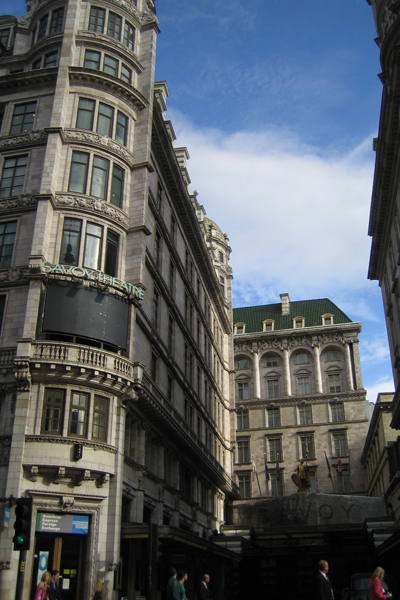 Savoy Theatre, London
[Speaker Notes: Savoy Theatre, London]
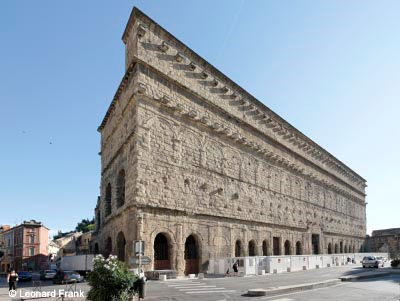 Roman Theatre of Orange, France
[Speaker Notes: Roman Theatre of Orange, France]
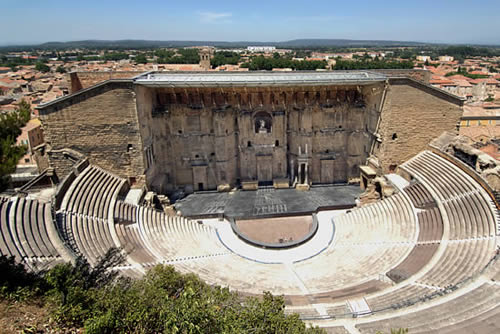 Roman Theatre of Orange, France
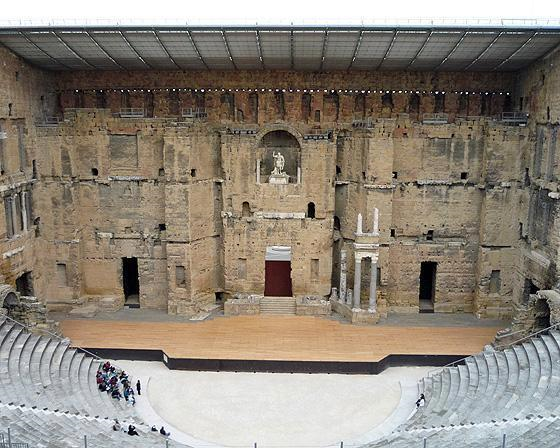 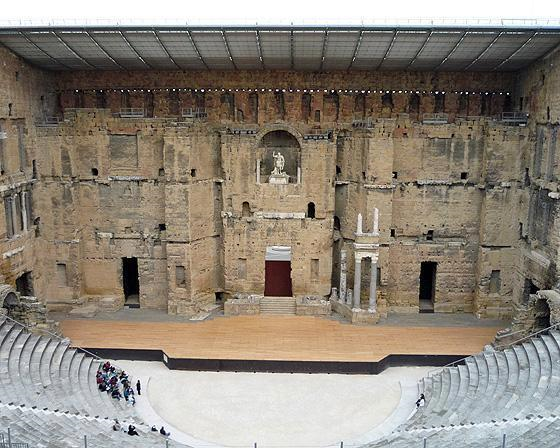 Roman Theatre of Orange, France
[Speaker Notes: Roman Theatre of Orange, France]
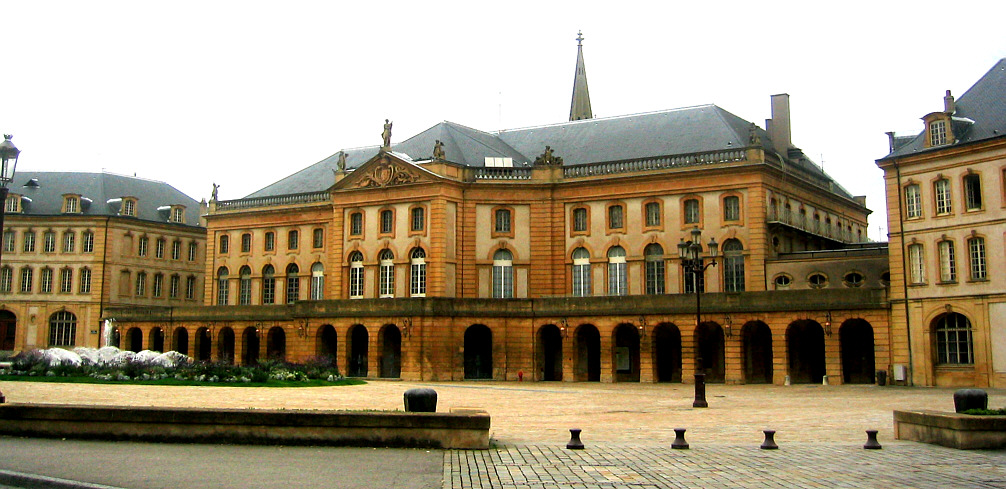 Metz Opera Theatre, France
[Speaker Notes: Metz Théâtre, France]
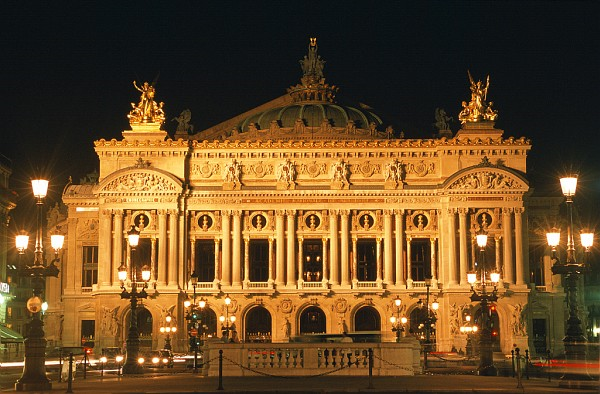 Garnier Opera, Paris
[Speaker Notes: Garnier Opera, Paris]
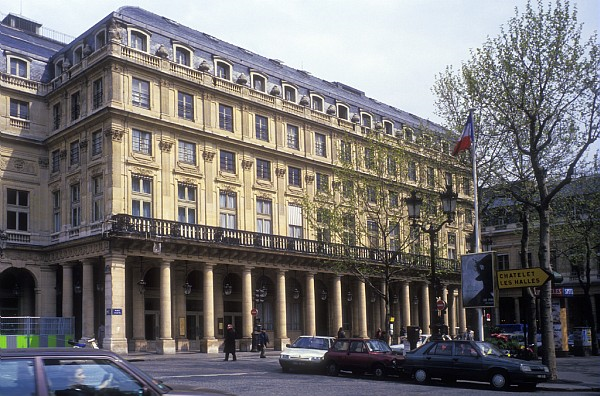 Comédie Française, Paris
[Speaker Notes: Comédie Française, Paris]
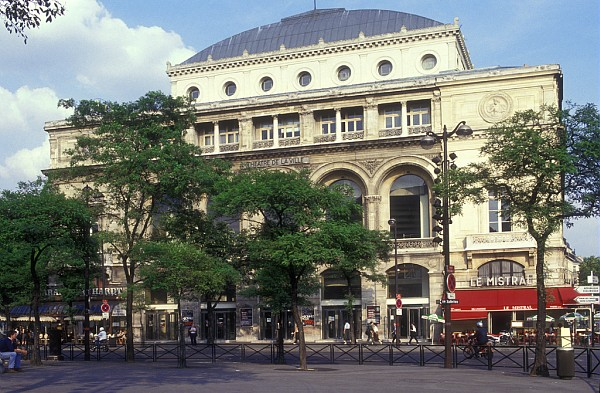 Théâtre de la Ville, Paris
[Speaker Notes: Théâtre de la Ville, Paris]
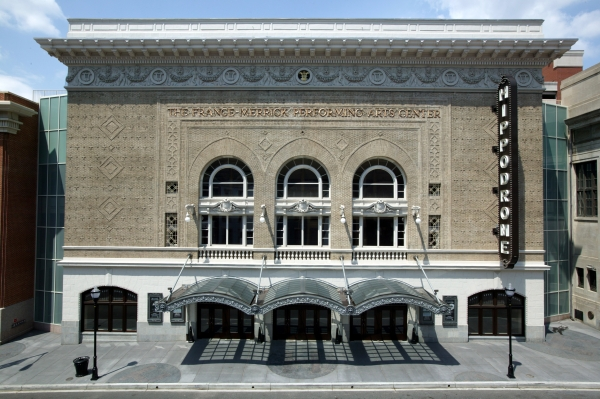 Hippodrome Theatre, Baltimore, Maryland
[Speaker Notes: Hippodrome Theatre, Baltimore, Maryland]
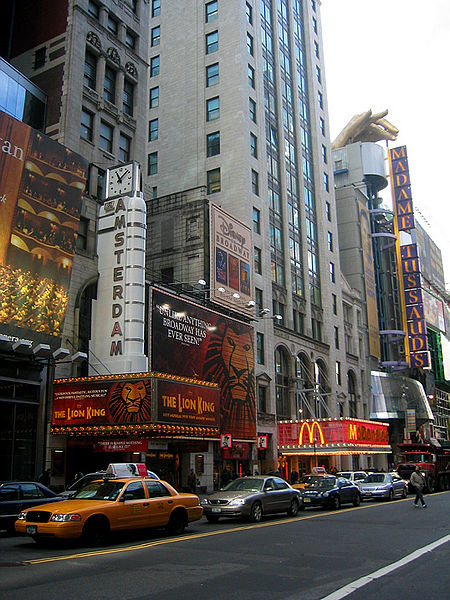 New Amsterdam Theatre, New York City
[Speaker Notes: Amsterdam Theater, New York City]
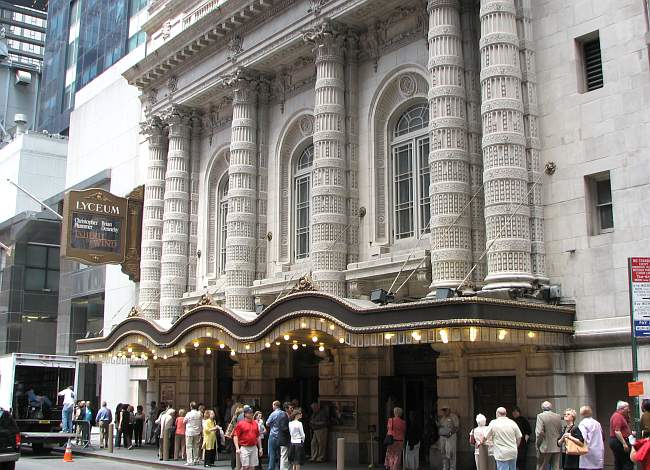 Lyceum Theatre, New York City
[Speaker Notes: Lyceum Theatre, New York City]
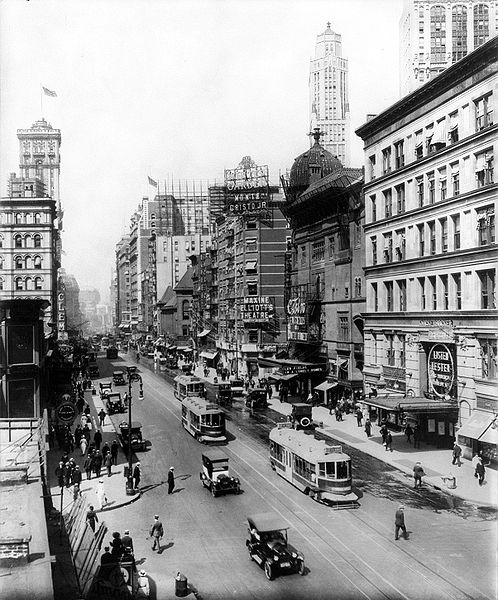 Winter Garden, Maxine Elliott’s, Casino, & Knickerbocker Theatres, New York City
[Speaker Notes: The Winter Garden, Maxine Elliott's, Casino, and Knickerbocker Theatres, New York City]
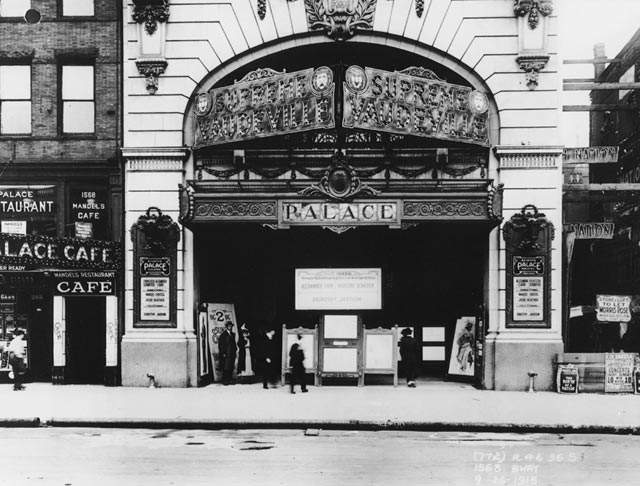 Palace Theatre, New York City
[Speaker Notes: Palace Theatre, New York City]
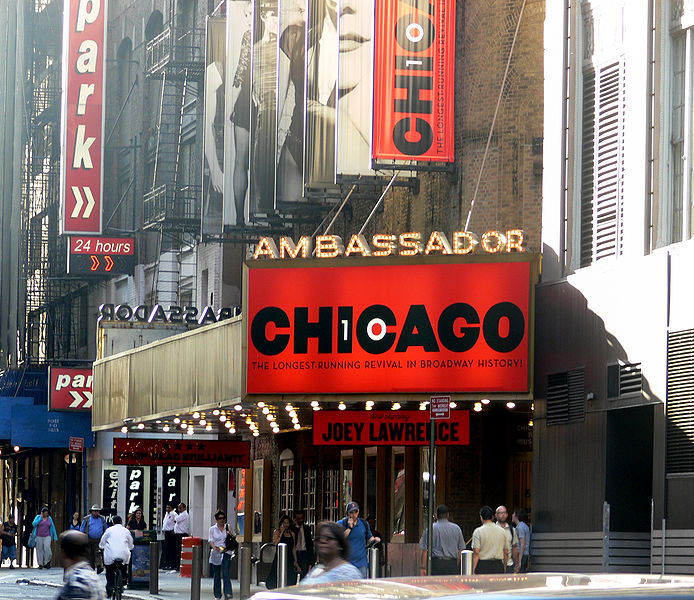 Ambassador Theatre, New York City
[Speaker Notes: Ambassador Theatre]
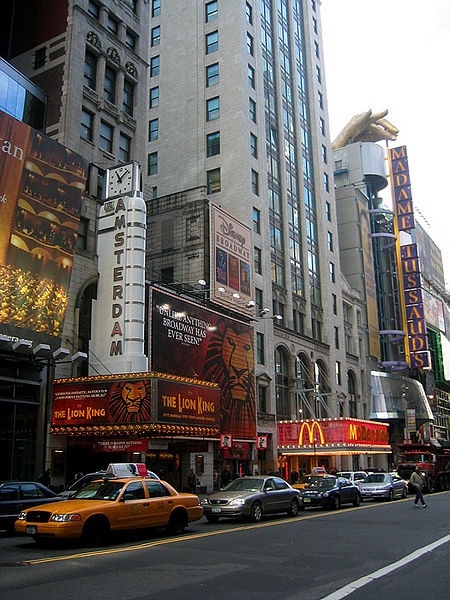 New Amsterdam Theatre, New York City
[Speaker Notes: New Amsterdam Theatre, New York City]
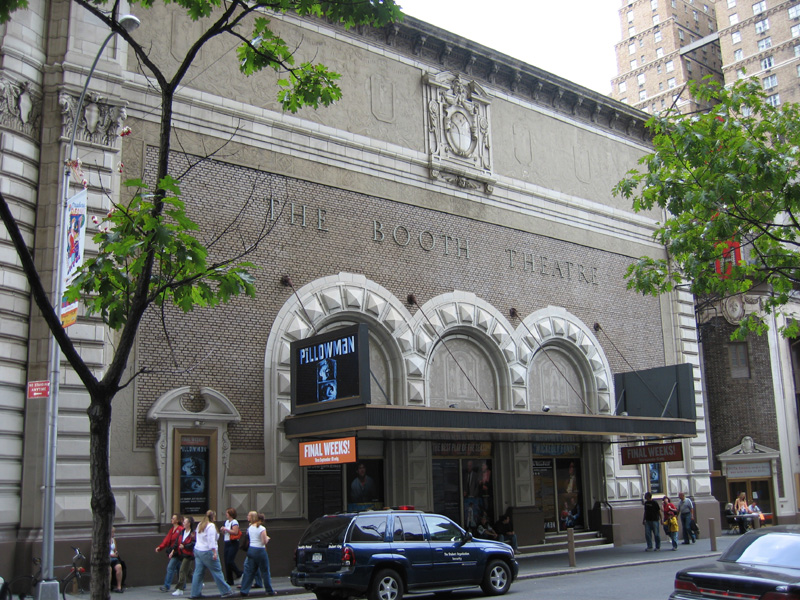 Booth Theatre, New York City
[Speaker Notes: Booth Theatre, New York City]
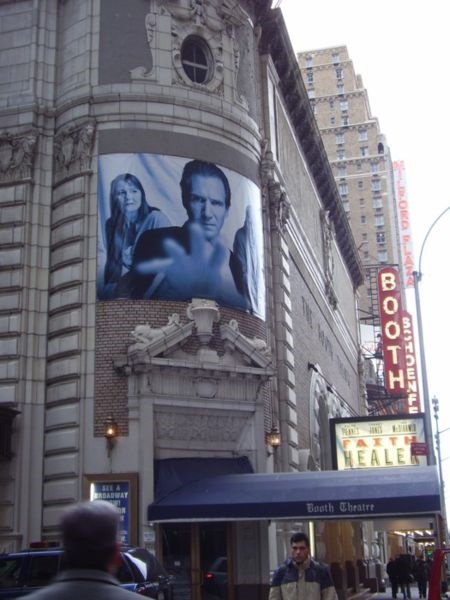 Booth Theatre, New York City
[Speaker Notes: Booth Theatre, New York City]
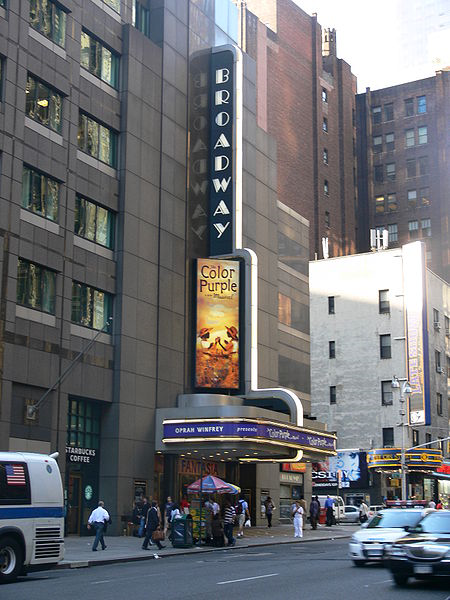 Broadway Theatre, New York City
[Speaker Notes: Broadway Theatre, New York City]
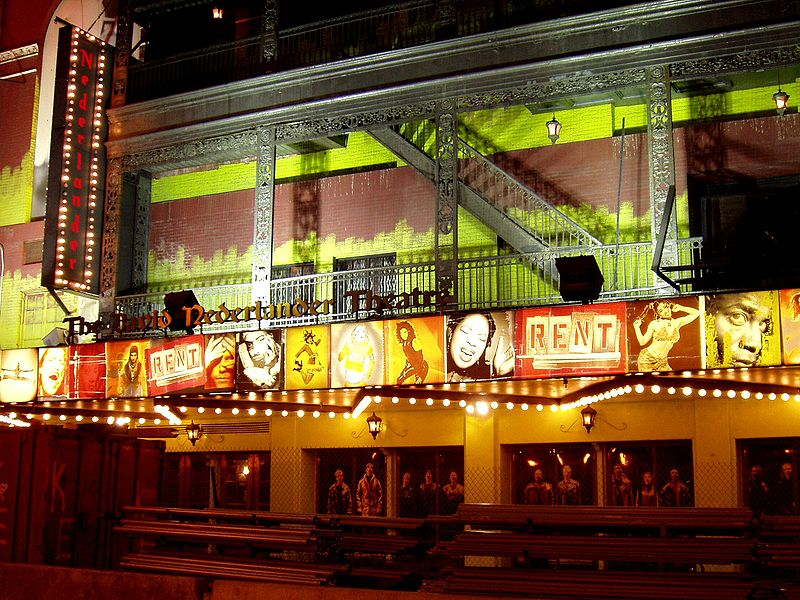 Nederlander Theatre, New York City
[Speaker Notes: Nederlander Theatre, New York City]
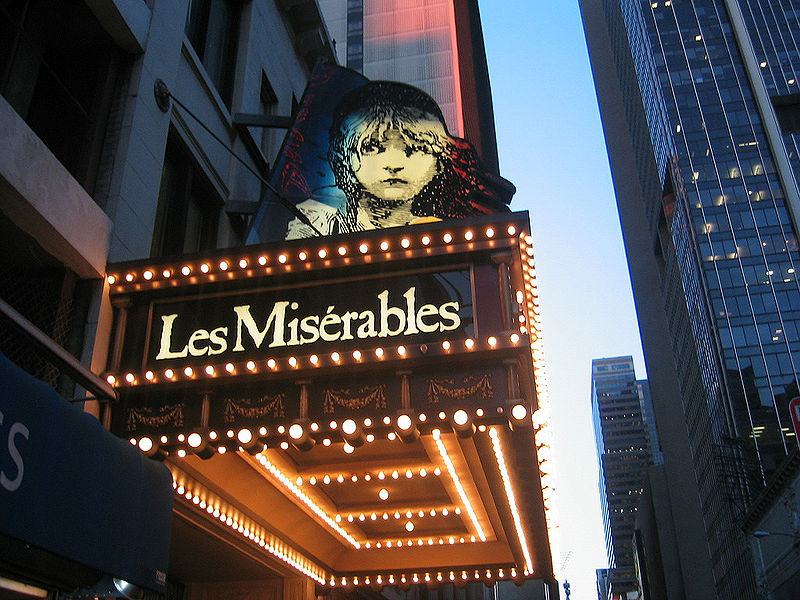 Imperial Theatre, New York City
[Speaker Notes: Imperial Theatre, New York City]
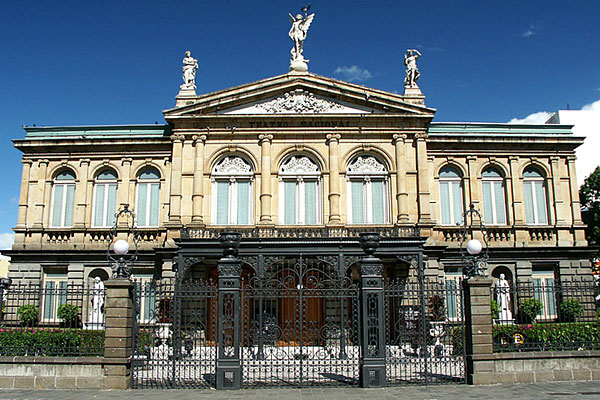 National Theatre, San José, Costa Rica
[Speaker Notes: Palace Theatre, New York City]
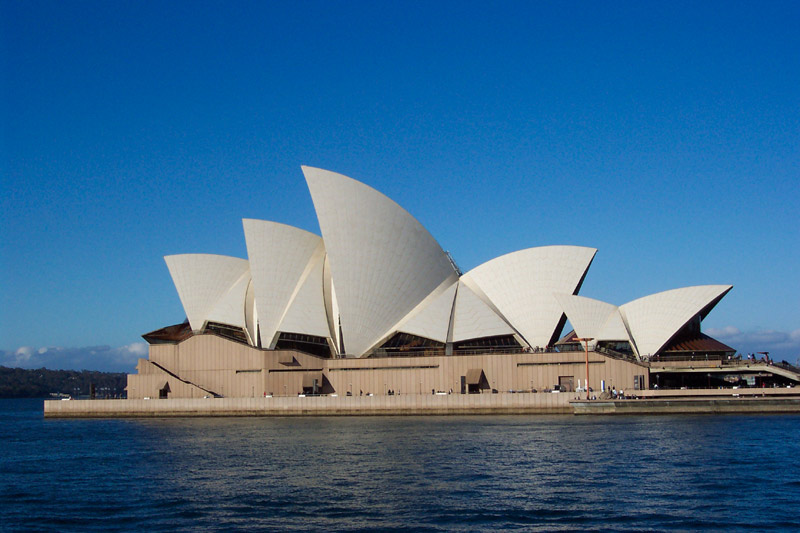 Sydney Opera House, Australia
[Speaker Notes: Sydney Opera House, Australia]
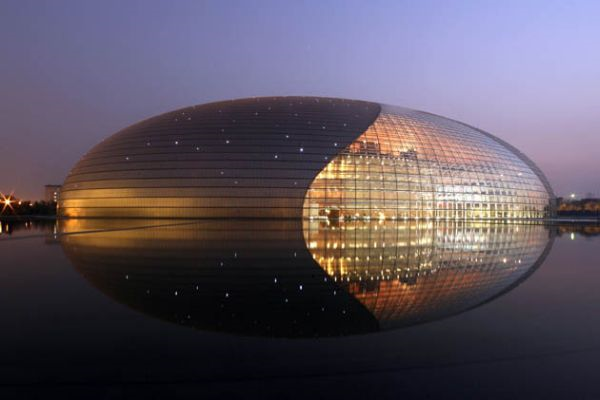 National Grand Theater, China
[Speaker Notes: National Grand Theater, China]
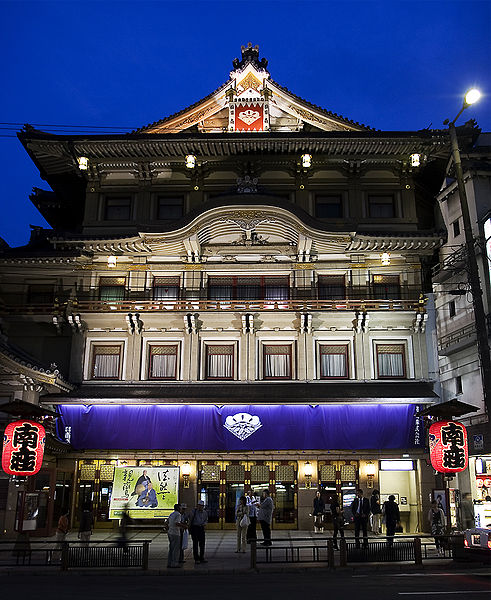 Minami-za Theatre, Japan
[Speaker Notes: Minamiza Theatre, Japan]